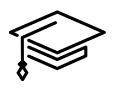 Not just learning, but doing
Focus on PerformanceCrawl – Walk – Run
14-15
25
10
4
9
27
24
8
12
13
23
6
2
OCTOBER
NOVEMBER
DECEMBER
JANUARY
FEBRUARY
MARCH
APRIL
MAY
JUNE
JULY
3. Objection handling
7. Validating RFQs
8. Quoting & Gross Margin
9. Quote follow-up
10. Strategic business intelligence
11. Complaint handling
13. Follow-up
6. How to pickthe right factory
1. Start – sales basics
2. USPs
5. Negotiation
12. Workshop
4. SPIN
Self Study: 
SMART-goal
Self-study & SMART-goals
Online Clinics
Offline workshop
Guidelines
Prepare to be present:
Don’t multitask
Close your Outlook/e-mail provider and other tabs
Have your phone ready
Get a closed question? => Answer with only yes/no
Help each other grow – give feedback
Agenda
What is a good Factory?
How can I identify a good Factory?
What “tools” to use when picking a factory 
Discuss and exchange experiences 
Practice
NEGOTIATIONWhat did we learn last time?
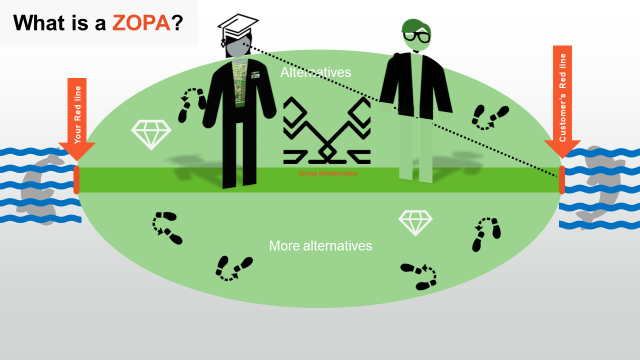 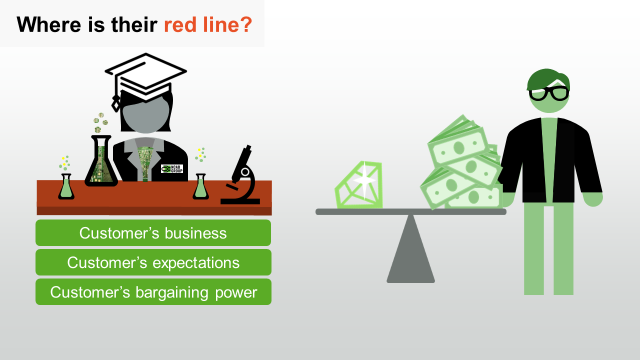 NEGOTIATION CHEAT SHEET
Build strong relationships & Heed the Need – Cooperate to find solution
Show the value that makes them successful – “What other can price…?”
Never give anything away without asking for something in return – Offer alternatives 
Focus on their red line
Don’t drip! 
Use your BATNA
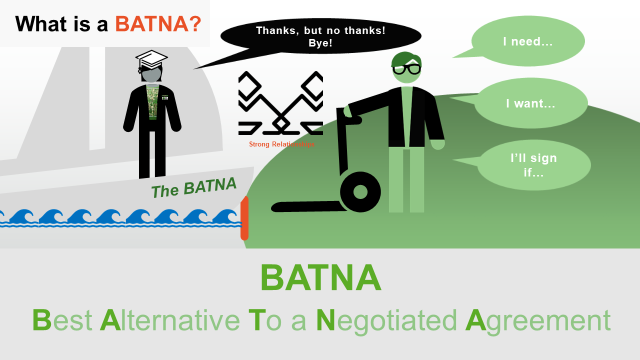 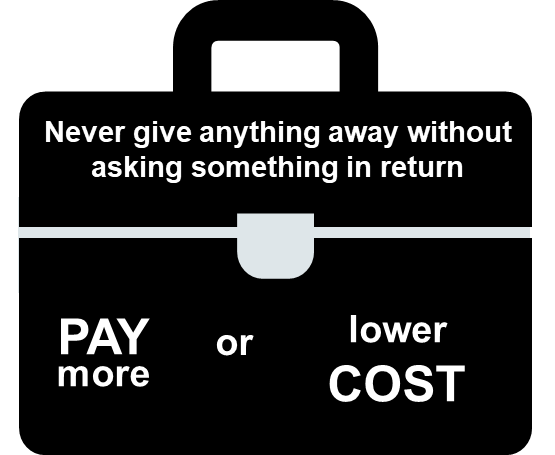 Breakout room: Follow-up on SMART-goal
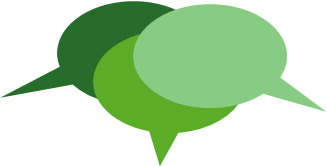 Discuss your SMART-goal progress and/or what you have worked/practiced on regarding Negotiation since last time: 
How have you practice your new skills?
How did it go? What was the outcome? 
What have you learned? 

You will be 2 persons/room and you have 5 min. (If you haven’t met before, BRIEFLY yourselves
Quiz
Top 3 factory spend for NCAB Group 2021?
DP target 2021?
QP target 2021?
Top 3 spend 2021
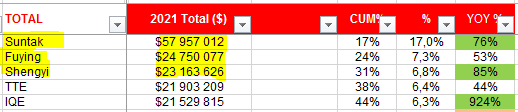 DP target 2021: 97% (actual: 93,5%)
QP target 2021: 99,3% (actual: 99,6%)
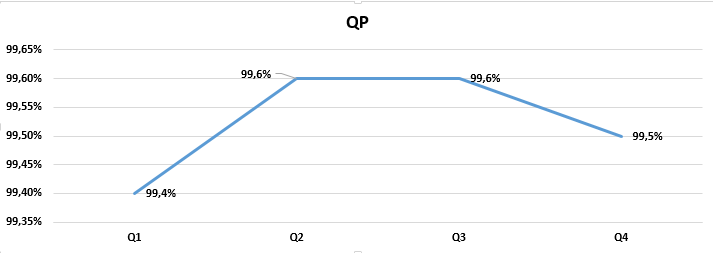 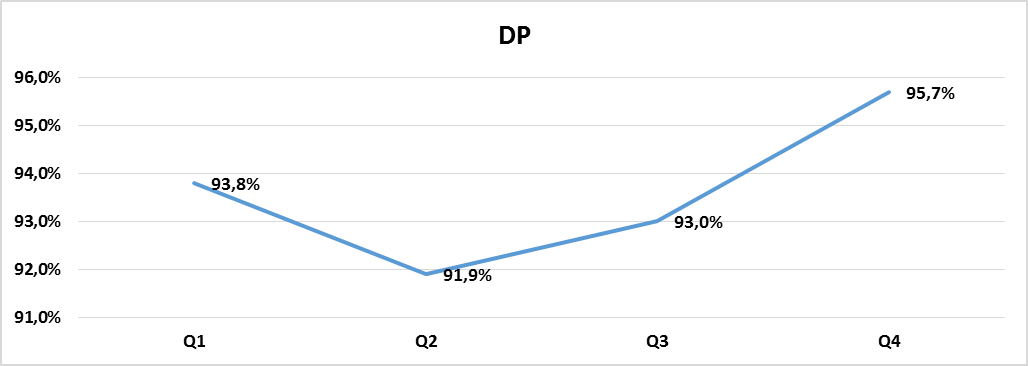 Breakout room
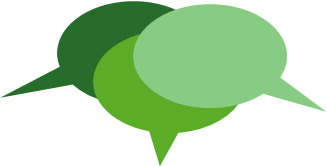 What parameters do you consider when selecting a factory for your quotes? 
And how do you prioritize them?

Share your reflections with your colleagues:
Compare which parameters you consider and your priorities 
What good experiences have you had with factory selections? 
What bad experiences have you had with factory selections? 

Where can data be found to help in factory selection process?

You will be 3x3 and have 10 min.
What parameters is taken into account when picking a factory today?
Customer requirements?
Price?
Performance?
”Tradition”?
Relationship with factory? 
Other?
Who picks the factories on all our business?
How does it affect your daily work?
What happens if we focus on lowest price when we pick a factory in a quote and new business?
What other elements are important?
Picking a factory with 97% DP on 1 000 orders means extra contact with Customer, FM and Factory. 
Let’s say you spend 30 min on each order on emails and com´s + changes etc in systems. 
That’s 15 hours of you working life. 
That’s if we meet our target on 97% DP.

If you pick a factory with 90% DP, how much extra work can you expect?
Picking a factory with 97% DP on 1 000 orders means extra contact with Customer, FM and Factory. 
Let’s say you spend 30 min on each order on emails and com´s + changes etc in systems. 
That’s 15 hours of you working life. 
That’s if we meet our target on 97% DP.

If you pick a factory with 90% DP, how much extra work can you expect?

50 hours extra work!

The difference is over a working week, just dealing with delivery problems.
If we all do it on all our 130 000 order lines (2021) we would spend 6 500 hours or 810 working days on just dealing with delivery issues.
That we statistically could expect.
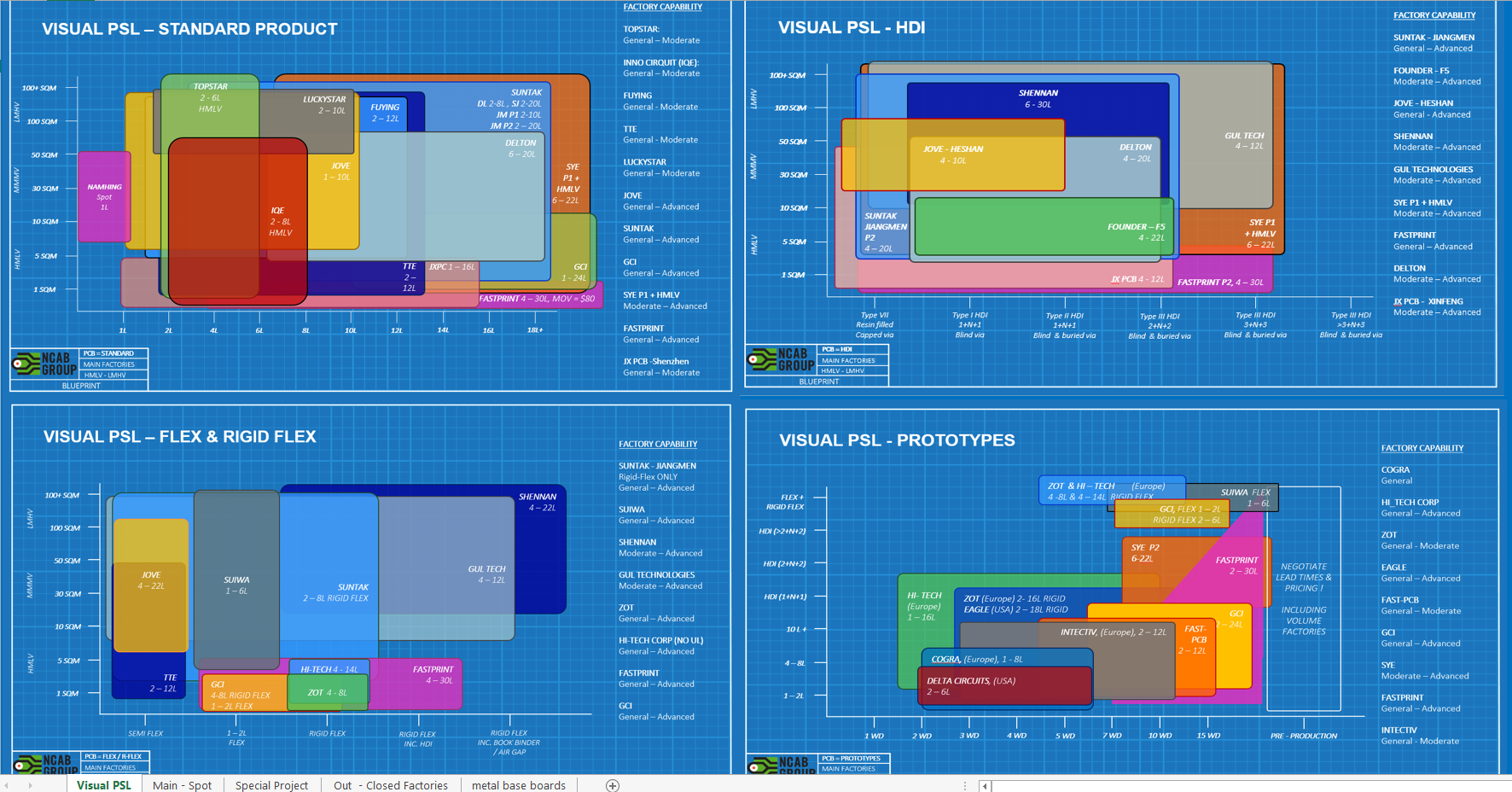 DP and QP in iQuote Factory selection
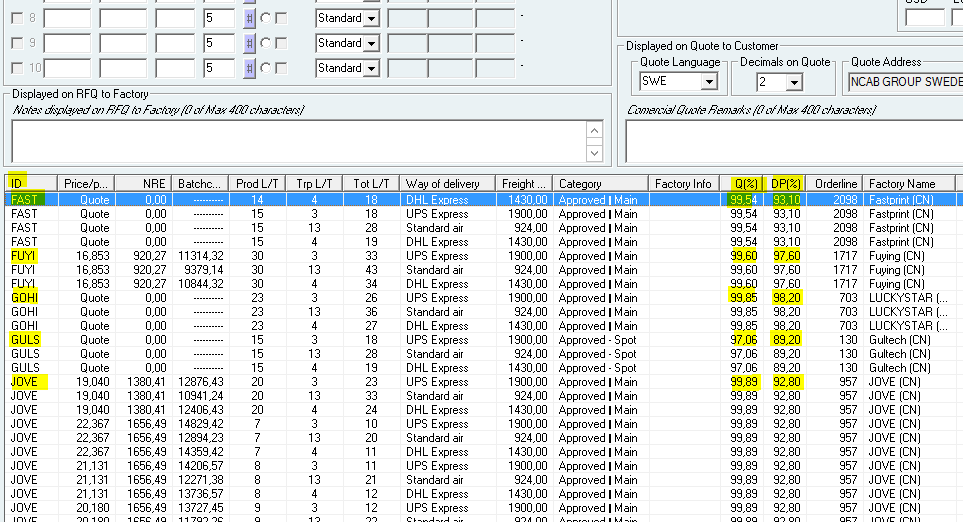 Quarterly KPI info in PSL
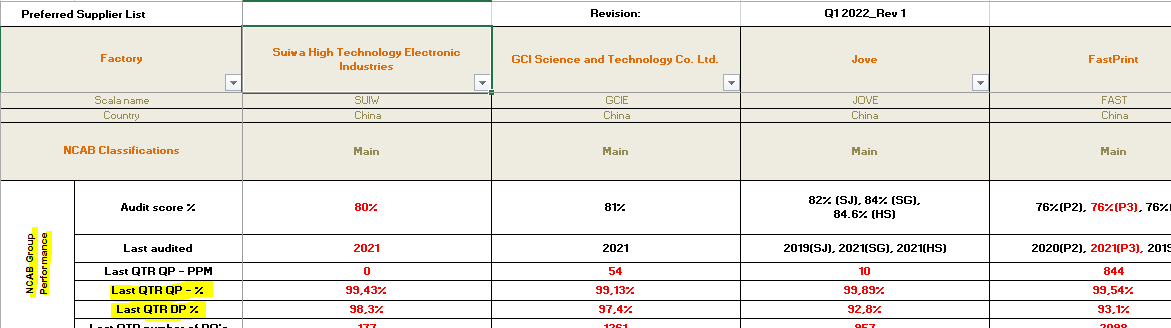 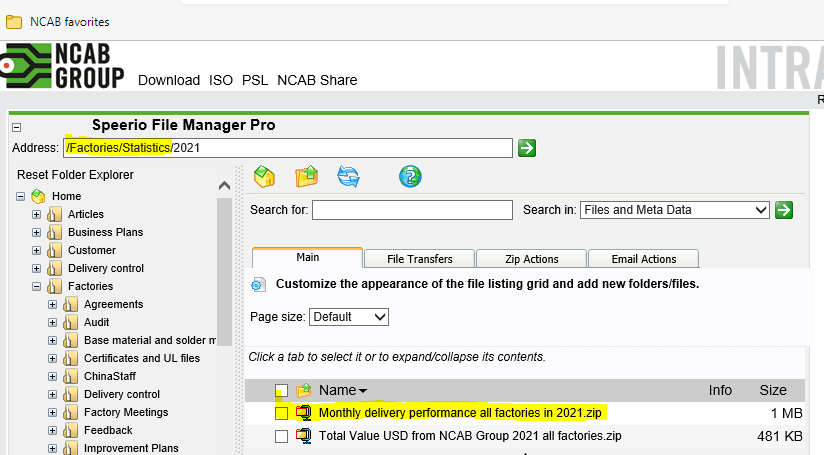 Delivery Performance
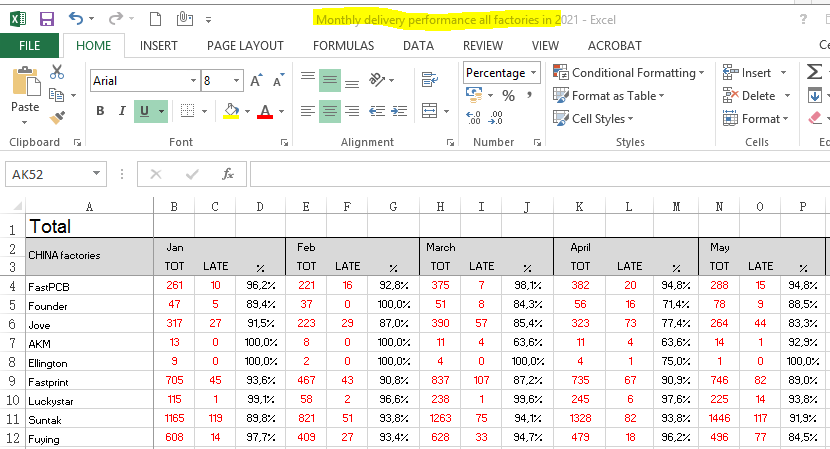 DP and QP in Monthly Report – General and detailed info (check how ”your” factories are doing  )
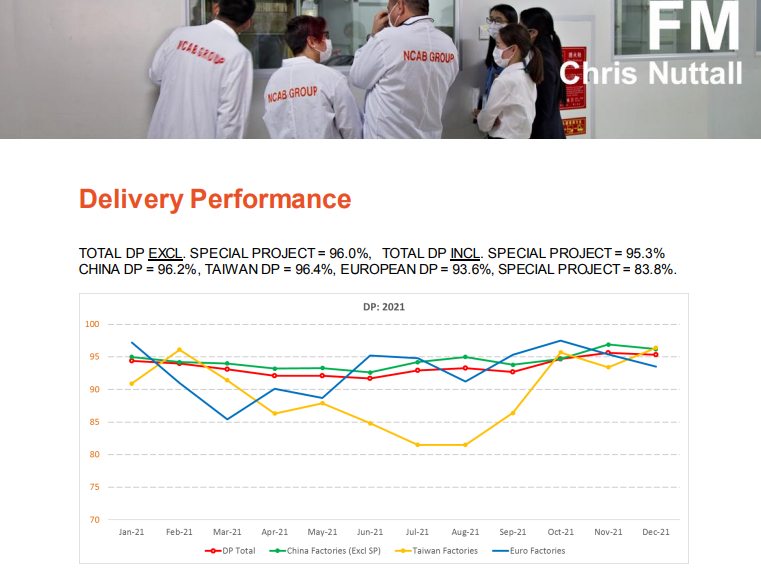 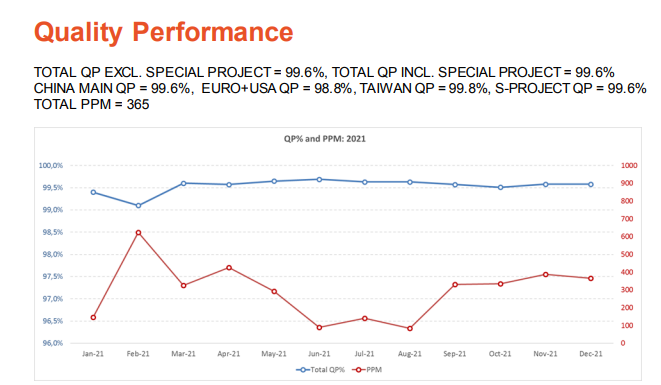 Correlation between Strong Relationship with Factories and DP / QP from Factories?
?
Which is your favourite factory?

Which is your least favourite factory?

=> Check KPIs in iQuote.



How did they perform last quarter on Delivery Precision, please express as 30min per 100orders
100% 	Delivery Precision = 0 hours
95% 	Delivery Precision = 2,5Hours
90% 	Delivery Precision = 5Hours
Questions?
Break!
Please open My Profile in Sympa > ”Learning & Development” > ”Goals & Coaching” 
www.symahr.net/ncab
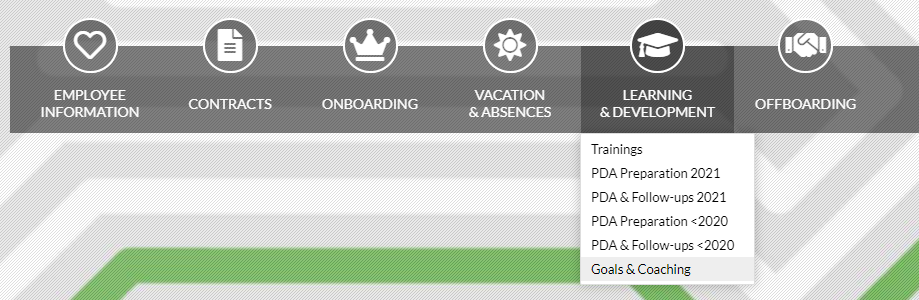 BREAK OUT ROOM:
Which factory would you pick?
What did we pick?
Which factory would you pick for this project?
PROJECT 1
B-customer OEM
DTAM $400 000
Last 12 month revenue: $150 000 
Customer can’t accept any delay

4 LAYER
FR4 1.6mm
Imm Ni/Au
Size 270 x 302.4 mm
2 up
Batch 1 = 16,4 sqm/400 pcs
Batch 2 =  32,8 sqm/800 pcs
30 days LT max
[Speaker Notes: Good: 
Preparation: You know your red line, check previous quotes etc to learn their red line. Prepares alternatives that fit this customer and ZOPA to go with that. BATNA ready
ZOPA: Let's talk through the details, and surrounding factors. Finds the need! Person, Project, Company. 
Never gives anything away w/o something in return 
Show consequence: margin, profits, resources, etc?MLN?
ABC/asks for order/next step 
=> What did you learn from this? Write in the chat!]
Which factory would you pick for this project?
PROJECT 2
A-customer OEM
DTAM $800 000
Last 12 month revenue: $400 000 
Customer is giving us a chance to requote this project as not happy with their current supplier QP.

8 LAYER
FR4 Tg150 1.6mm
Imm Ni/Au
Size 270 x 302.4 mm
2 up
Batch 1 = 16,4 sqm/400 pcs
Batch 2 =  32,8 sqm/800 pcs
30 days LT max
[Speaker Notes: Good: 
Preparation: You know your red line, check previous quotes etc to learn their red line. Prepares alternatives that fit this customer and ZOPA to go with that. BATNA ready
ZOPA: Let's talk through the details, and surrounding factors. Finds the need! Person, Project, Company. 
Never gives anything away w/o something in return 
Show consequence: margin, profits, resources, etc?MLN?
ABC/asks for order/next step 
=> What did you learn from this? Write in the chat!]
In summary
You are responsible for building strong relationships with the factories 
If a colleague from another company has better relationship with a factory, meet & share experiences with them! (Contact Cecilia if you need support on who buys where)
Use the metrics when taking decisions!
Put your eggs in different baskets!! 
You are empowered to take decisions in your daily work life
So, where do you find factory metrics?
REFLECT & SHARE:
How will you select factories going forward, based on what you have learned today? 
How will that affect your daily work life?
Next clinic (March 2): ”Validating RFQs & Factory Prices”
In the Program Page (NCAB Academy):
Your feedback about the Clinic (very important!)
Set & complete your SMART-goal
Complete "Lesson 1: Introduction" and "Lesson 2: Validating RFQs" in "Quoting like a Needs Analyst"
My SMART-goal until next time – How will you practice IRL?Crawl – Walk – Run
S
M
A
R
T
PECIFIC
Think about your SMART-goal that you will do until next time. 
Write it down in in your Sympa-profile > ”Learning Development” > ”Goals & Coaching”-tab. 
We will follow up how it went at the next Clinic.
EASURABLE
CCEPTED
ELEVANT
IME-BOUND